H15 Food
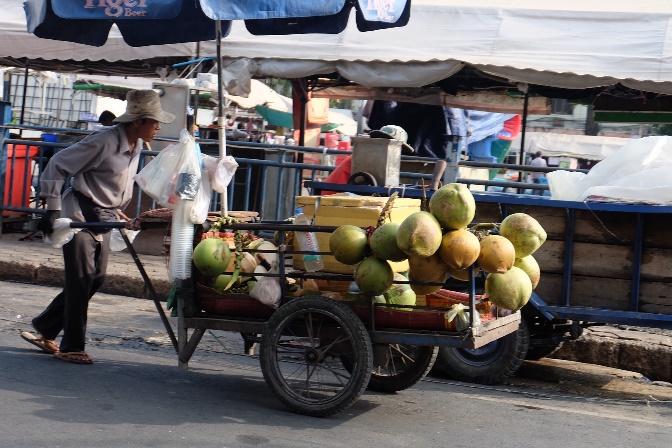 This is the coconut fruit shop. 
They sell coconuts.  
They make coconut juice.
Please come to Cambodia.
Please enjoy coconut juice.